Macular Holes
Nigel Kirkpatrick
SWONS
May 2011
Macular hole
History
1st reports in 1869 – Knapp (trauma)
Related to myopia, inflammation, trauma
!970’s and 80’s – most idiopathic
1990’s – reports of surgical treatment
Incidence & Causes
1 in 3300 of population
?overestimation
Peak incidence in 50’s and 60’s
Female >>male

Idiopathic hole
Contraction of vitreous in macular area
Tangential forces causing separation in macula
Pseudo-operculum of glial tissue forms
Photoreceptors remain in retinal layer
Gass Classification
Staged according to appearance
Stage 1
Yellow Dot, good vision, no distortion
Stage 2
Tiny slit / hole, good vision (6/12), sl distortion
Stage 3 (st 4 same with pvd)
Obvious hole, vision 6/24, distortion ++
Symptoms
Vision – variable
Distortion (metamorphopsia)
Occasionally none (early holes etc)
Signs
Watzke Allen test
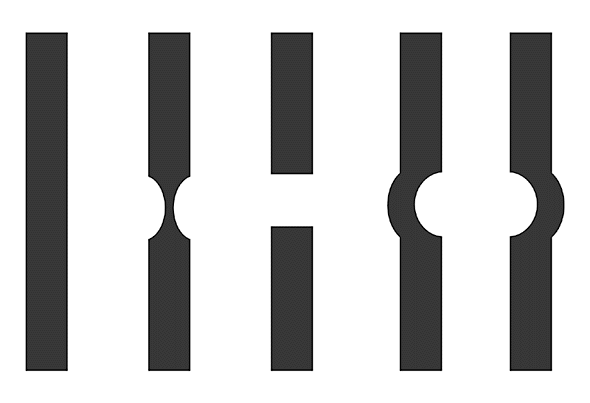 Investigation = OCT
OCT staging
A = St 1

B= St 2

C= St 3

D=St 4

E= Post op
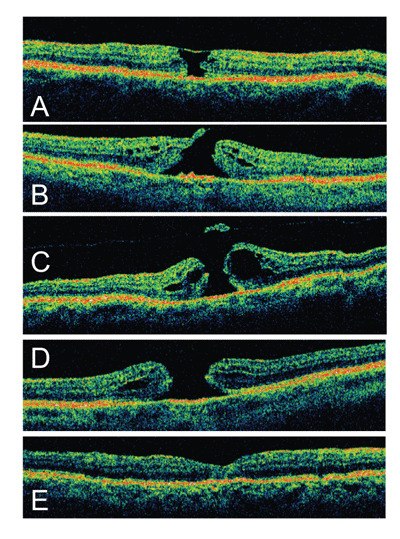 Treatment
Surgery option vs. conservative
Dominant vs. non- dominant eye
More right eyes
Vitrectomy
Consent
Risk vs. benefit
Kelly and Wendel 1991
Vitreous Surgery for Idiopathic Macular Holes
Results of a Pilot Study
 Neil E. Kelly, MD, Robert T. Wendel, MD
Arch Ophthalmol 1991 109 654
One of the most quoted VR papers
No treatment until this time
Gass classification
Observed that PVD protected against macular hole
60% success rate with vitrectomy and gas
1990’s
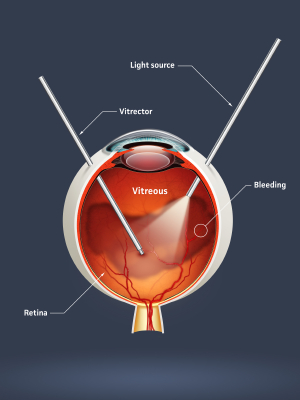 Everyone tried it
Variable success

Late 90’s
Bizarre posturing regimes
Platelets
Forceps from Moscow
Modifications 2000 - 2010
ILM peel
Not for faint hearted!! – almost invisible
Increased hole closure to >90%
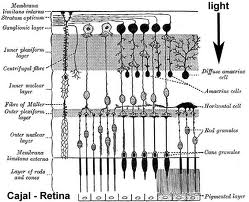 Dyes
ICG – excellent view
Safety record in doubt
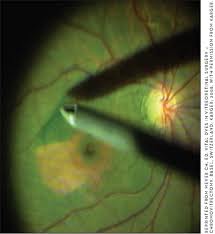 Dyes 2
Trypan blue
Membrane blue – good for erm not ilm
Brilliant peel
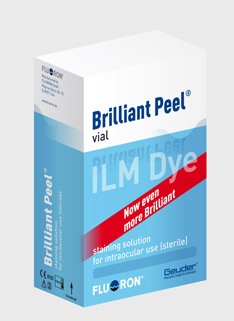 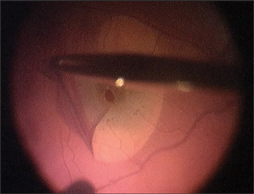 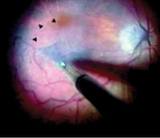 Surgery – vity, pvd, peel, gas
Surgery – ILM peel
Results
Depends on hole stage / size
Stage 2-3 = >95% closure
Vision improved by 2 lines in >80%
Amount of vision improvement can be predicted by OCT

Larger holes (>400 microns) harder to close
Stage 4 holes 70-80% closure
Complications
Macular damage
Iatrogenic tear
Cataract – almost every case
Field defect
Controversy
Phaco at same time
Posturing
Value of ILM peel
The future
Microplasmin
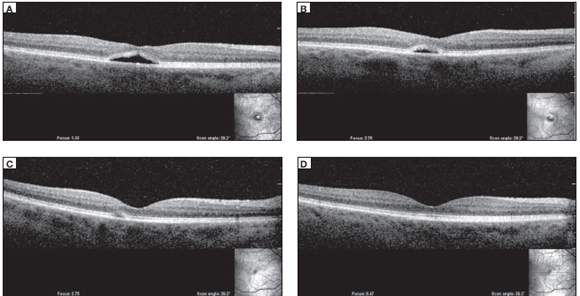 Summary
Zero to hero in 1 generation
Injection era is upon us
Value of OCT in macular disease

Any questions
The dinosaur